Cycle into the future
Erik Štefanek, SLOVAKIA
oz Mám rád cyklistiku
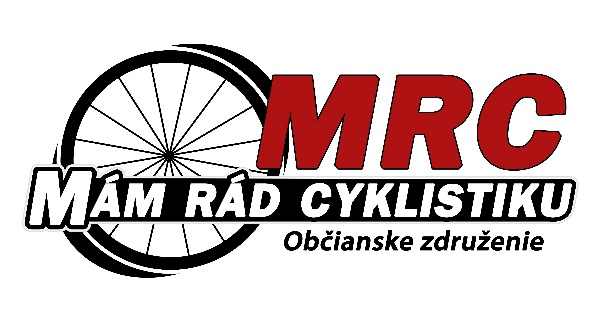 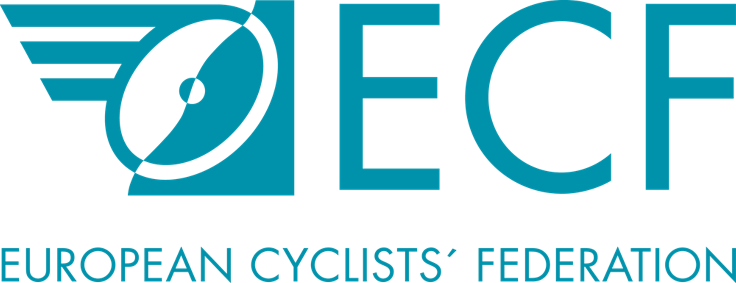 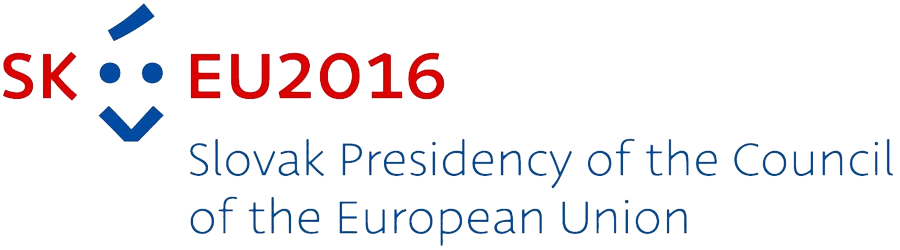 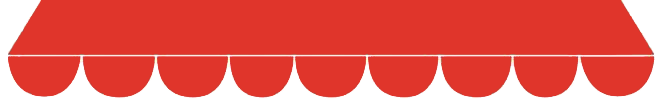 Bike to shop(Na bicykli do obchodu)
Motivate the people to shop by bike
Focus on the cycling infrastructure
Apply on the shop owners to improve the infrastructure near their shop
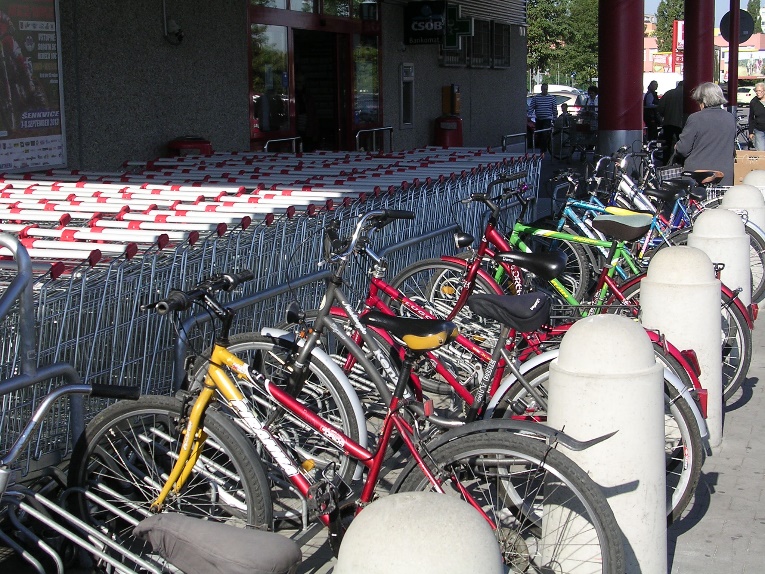 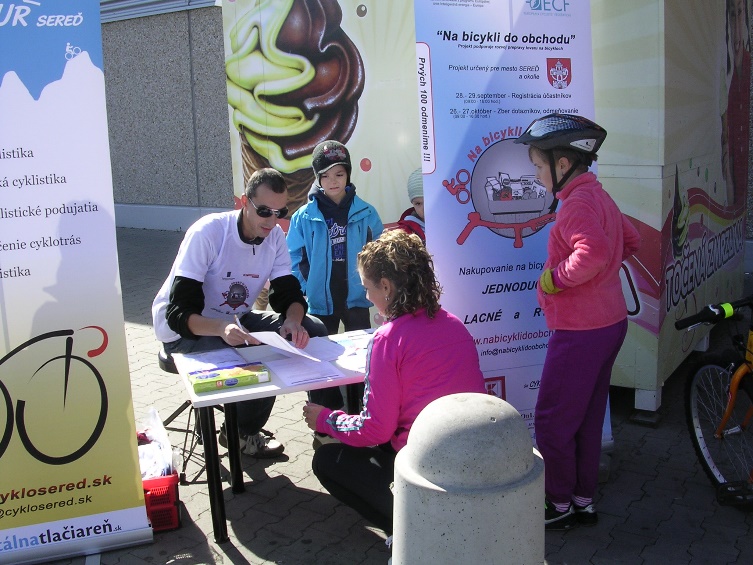 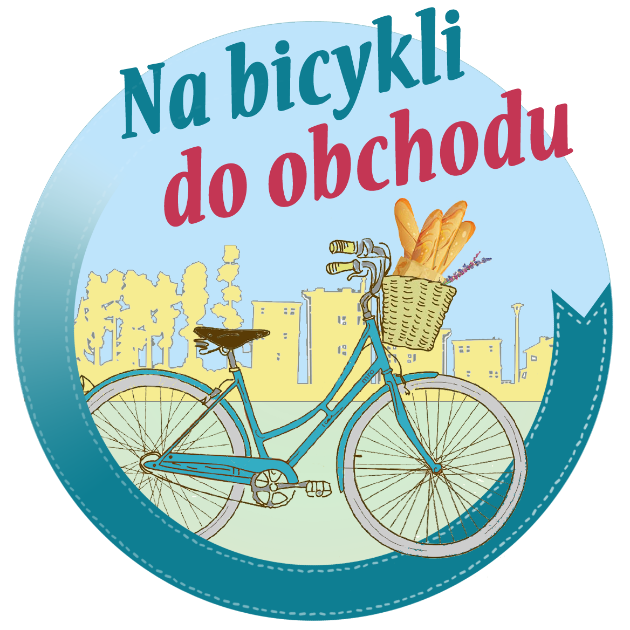 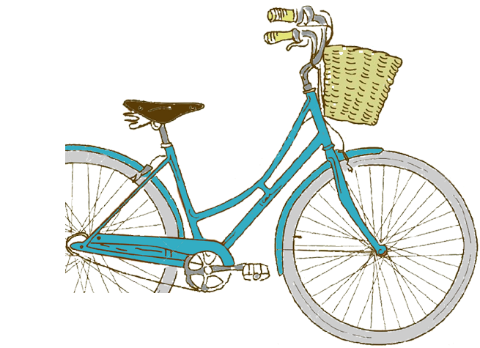 Bike into the future, Brussels, 14.09.2016   |   oz Mám rád cyklistiku   www.mrc.sk
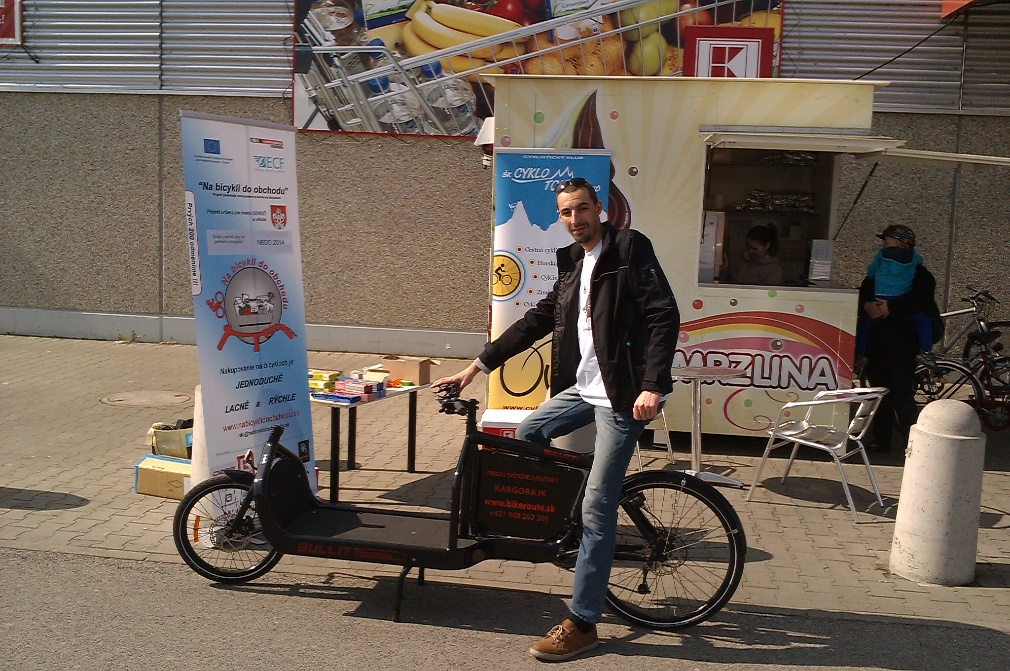 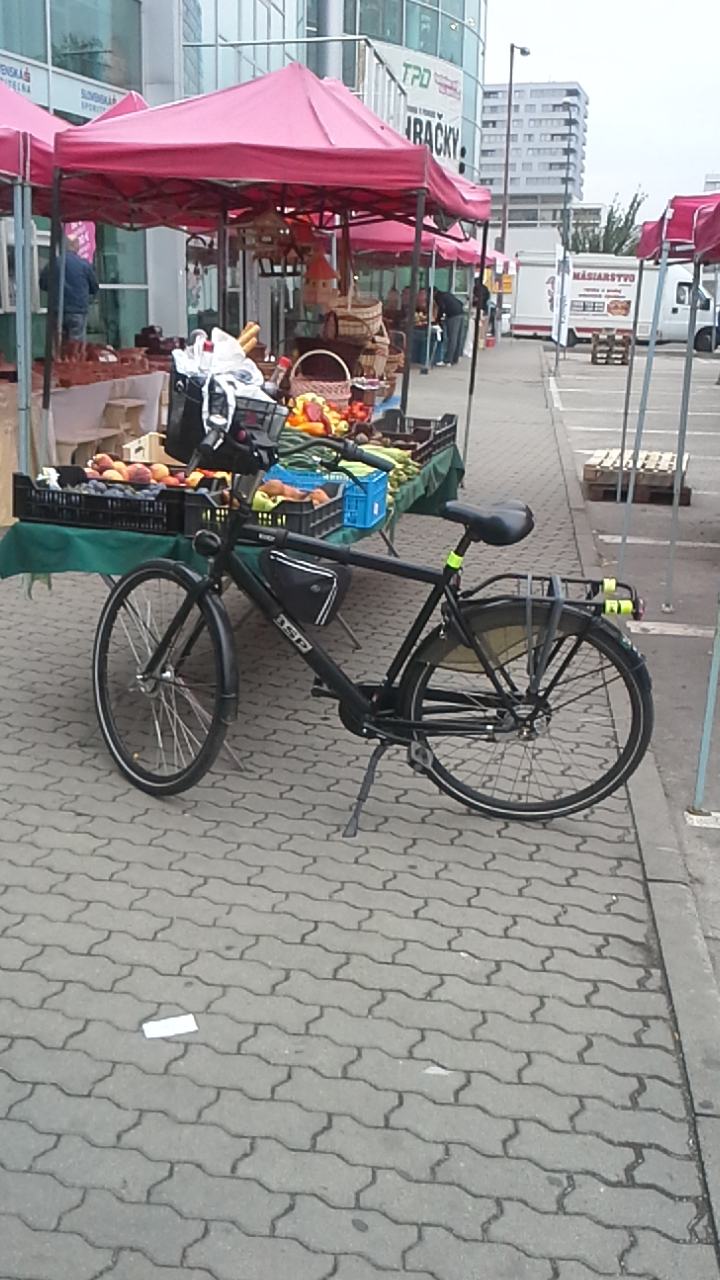 Shopping on a bike is
SIMPLE
CHEAP
HEALTHY
FASTER
CARGO BIKES for heavy goods
Bonuses and discounts 
Photo contest for customers
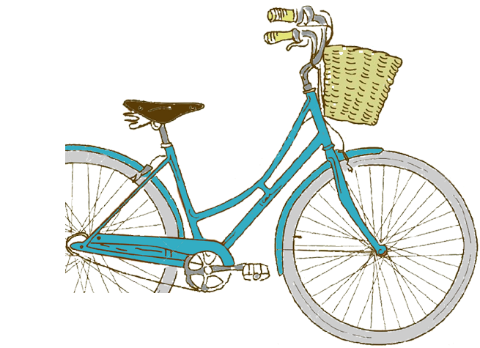 Bike into the future, Brussels, 14.09.2016   |   oz Mám rád cyklistiku   www.mrc.sk
I am afraid of visiting the shop on a bike due to the traffic and missing cycling infrastructure.
Ask the shop owners for improvements
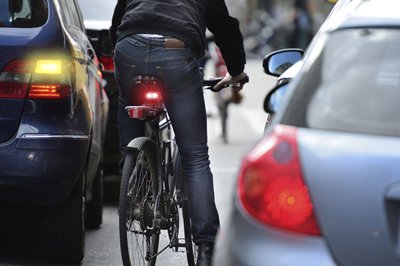 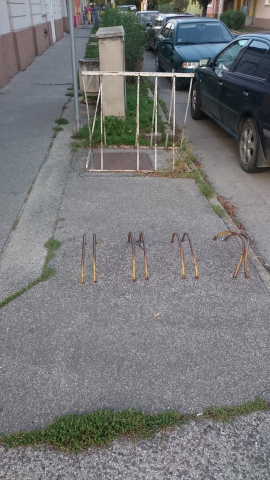 Talk to the city officials
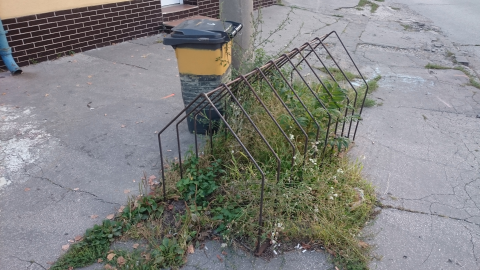 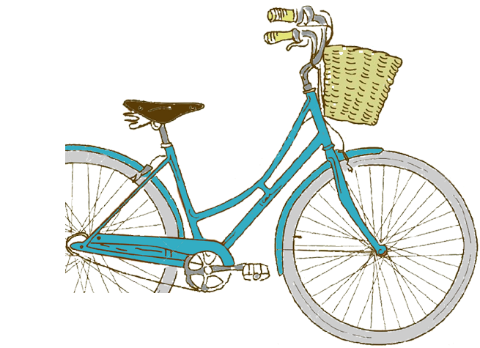 Bike into the future, Brussels, 14.09.2016   |   oz Mám rád cyklistiku   www.mrc.sk
How it should look like...
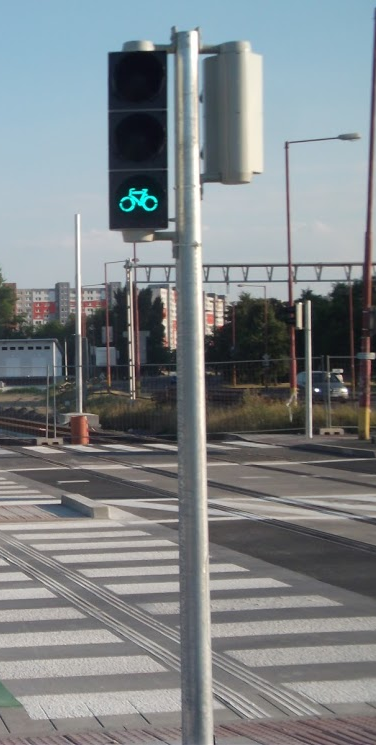 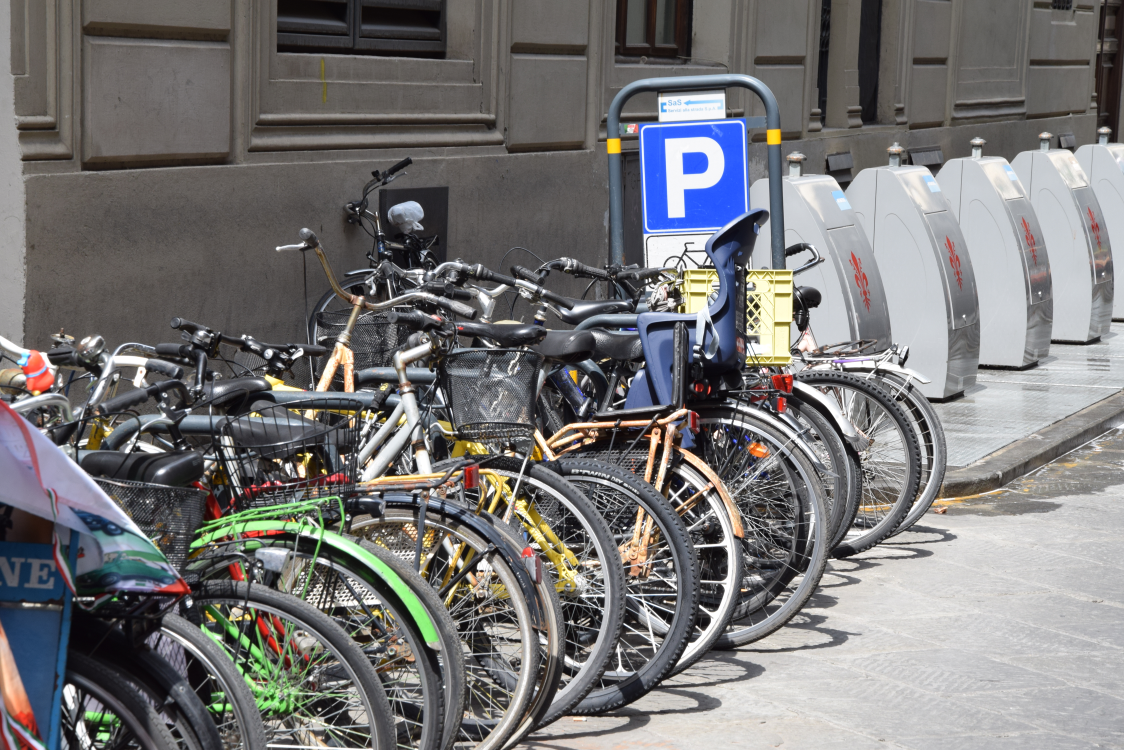 Florence, Italy
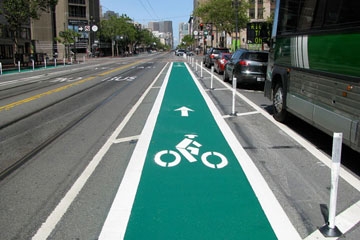 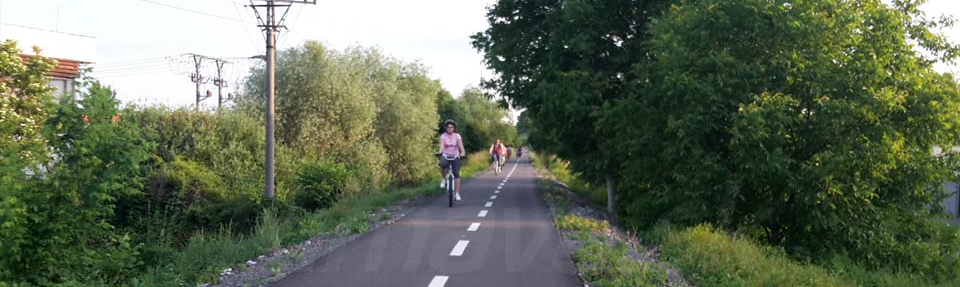 Bratislava, Slovakia
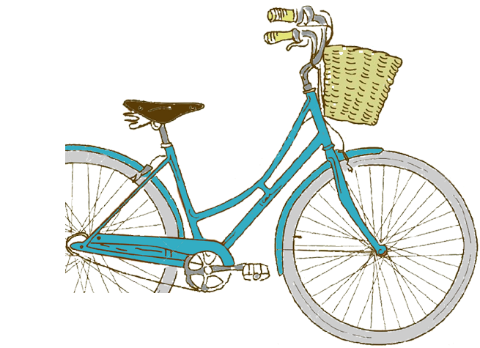 Bike into the future, Brussels, 14.09.2016   |   oz Mám rád cyklistiku   www.mrc.sk
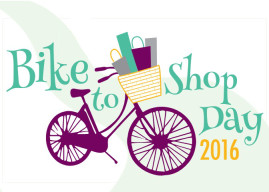 Bike to shop day 
California, USA
(35 cities involved in the project)
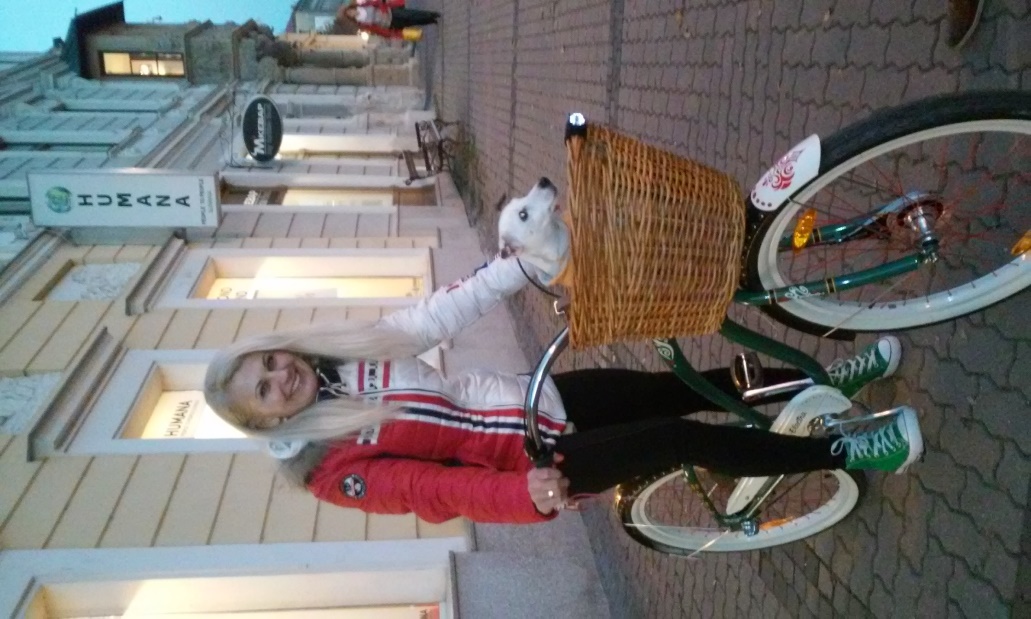 Thank you for your attention!
More informations about the project on www.mrc.sk & www.nabicyklidoobchodu.sk
or by e-mail: cyklistika@mrc.sk
Andrea Štulajterová, Banská Bystrica
Bike into the future, Brussels, 14.09.2016   |   oz Mám rád cyklistiku   www.mrc.sk